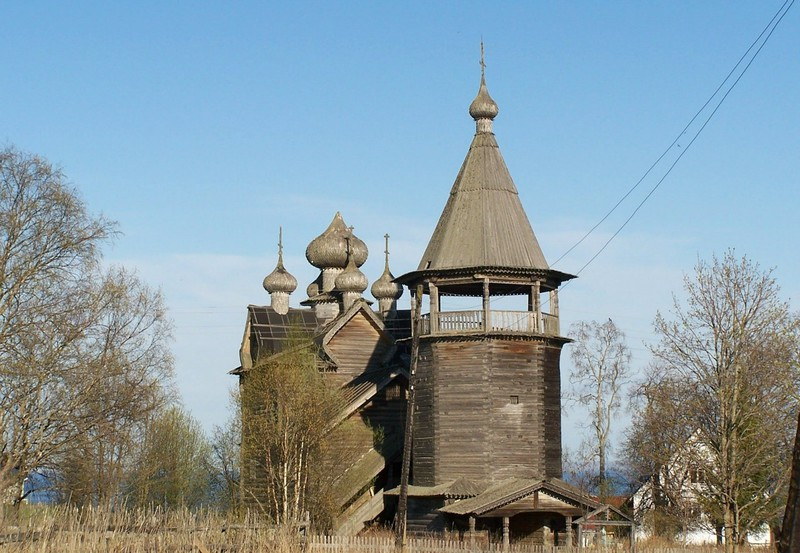 ВЕПСЫ
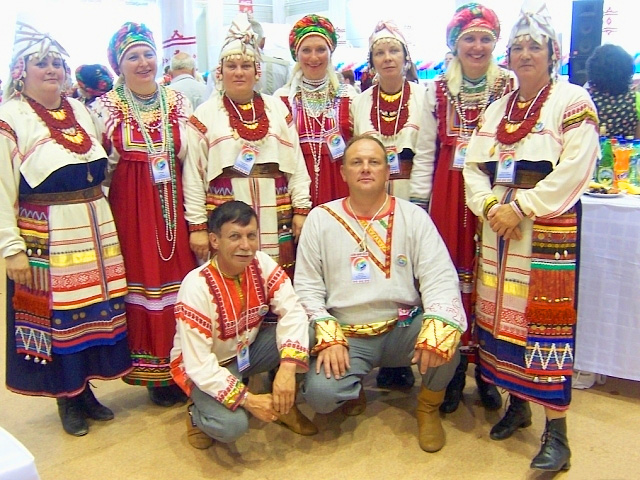 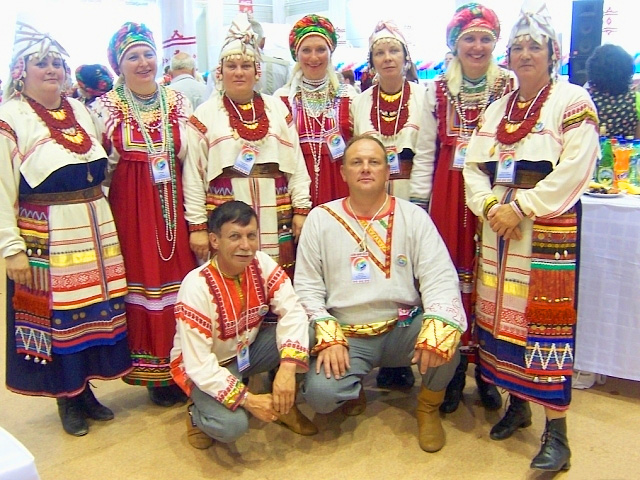 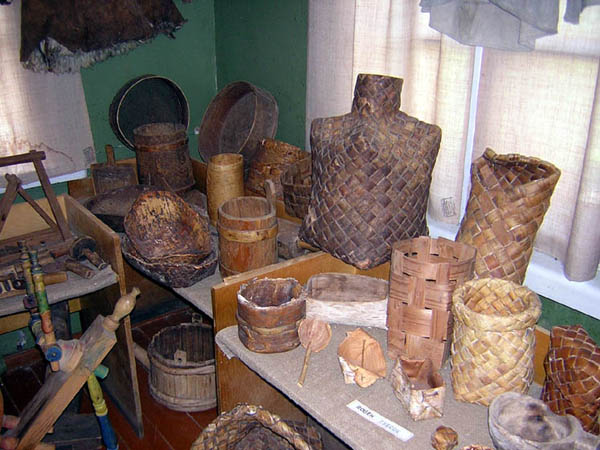 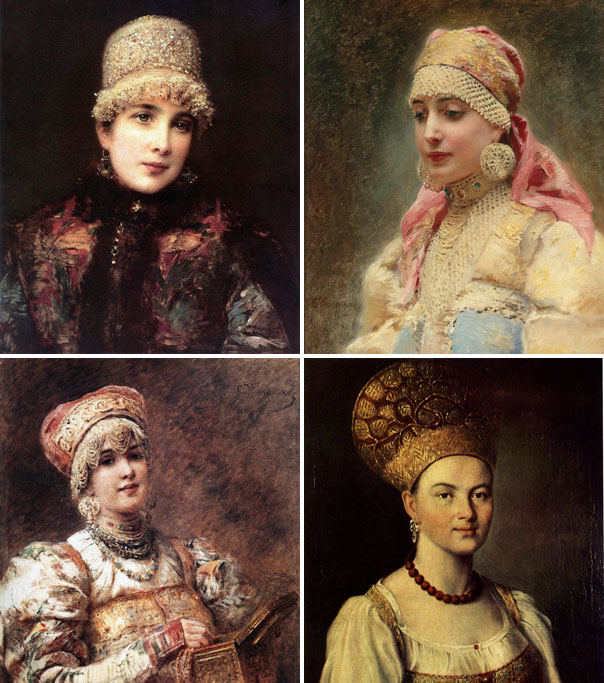 2
1
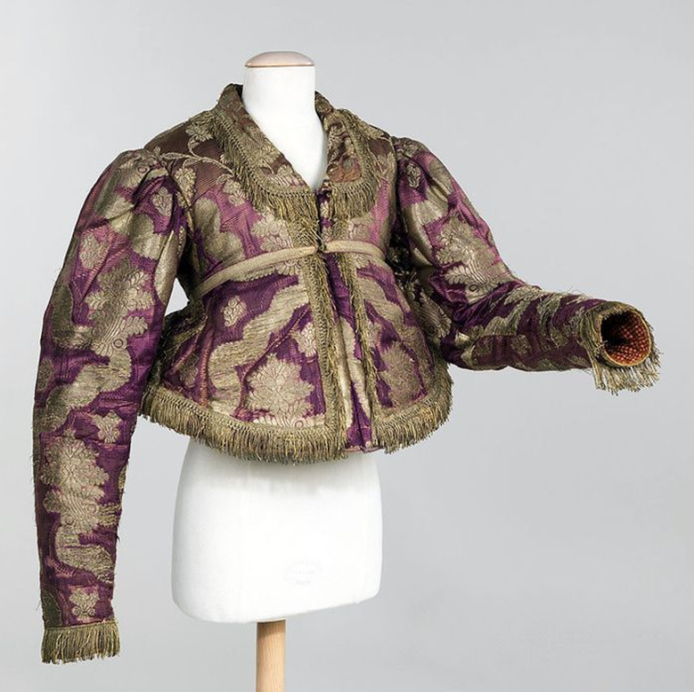 3
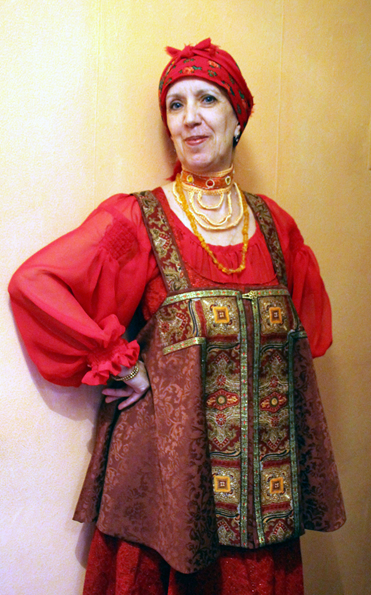 6
5
4
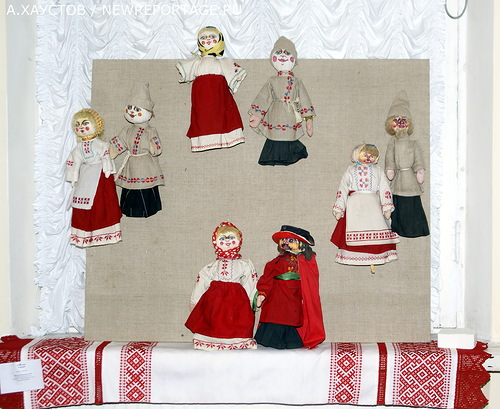 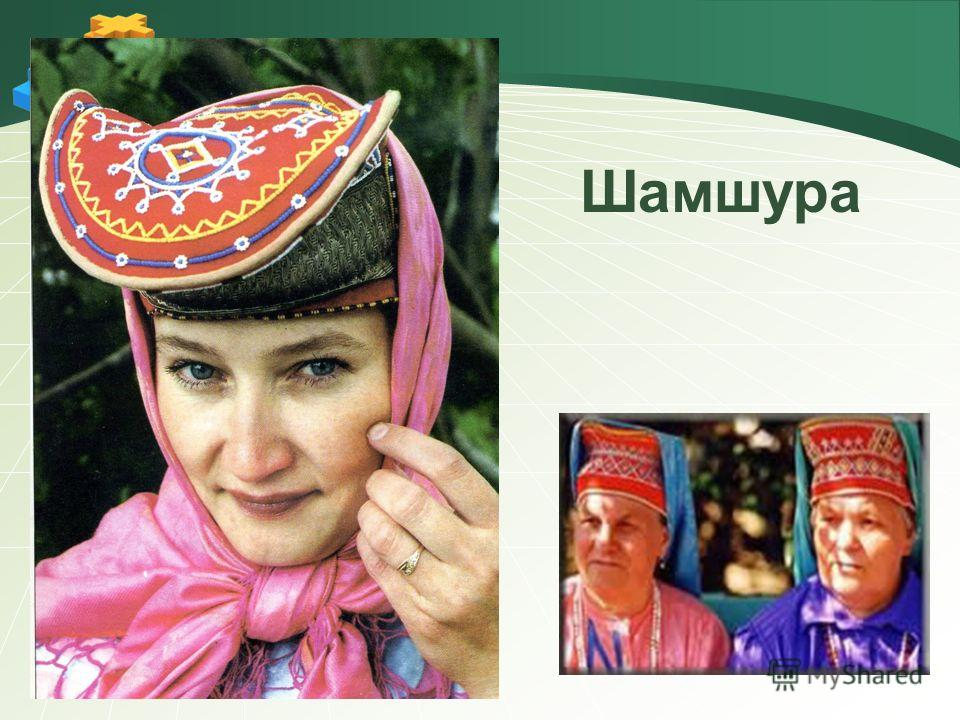 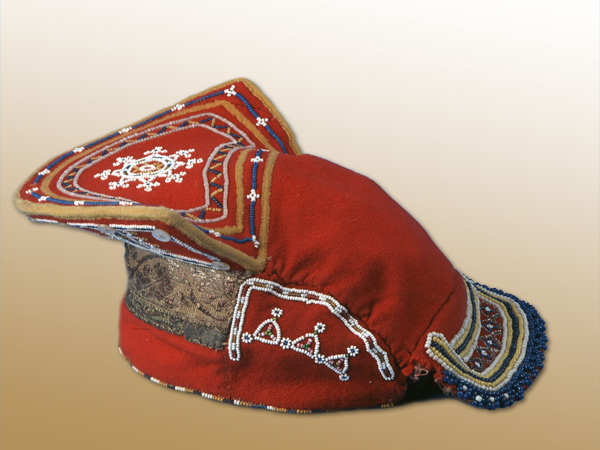 р=м                            т=р
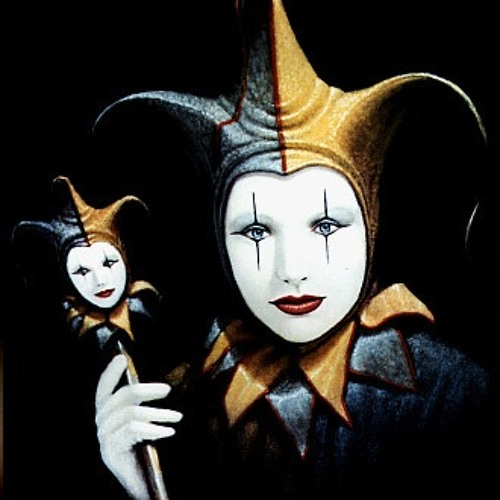 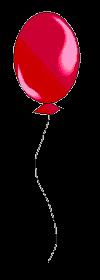 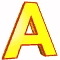 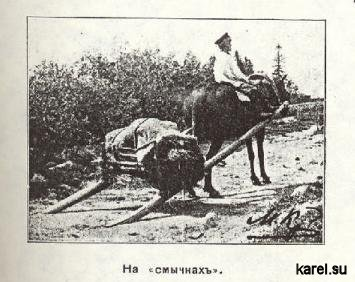 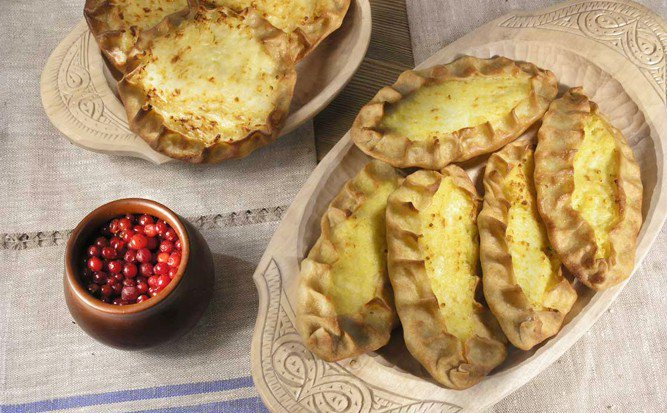 Спасибо за внимание!!!